TOÁN 1
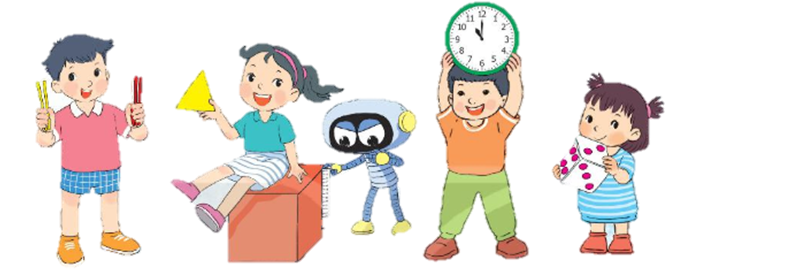 Khởi động
[Speaker Notes: HS khởi động theo nhịp điệu bài hát]
Bài 5
MẤY VÀ MẤY
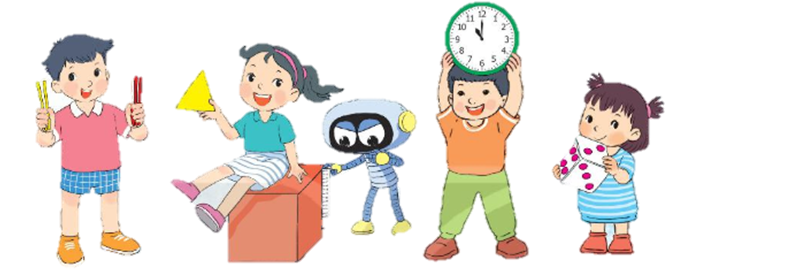 Sách Toán_trang 32
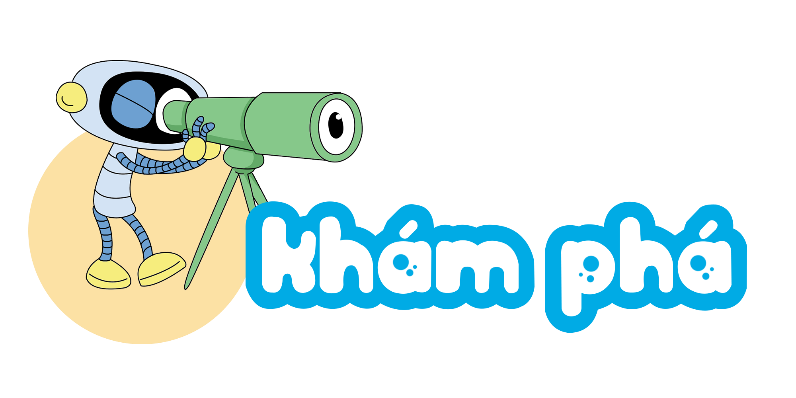 Đếm số cá ở mỗi bể và ở cả hai bể.
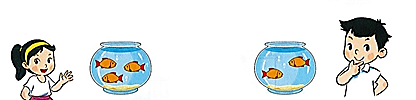 Mai có:
Nam có:
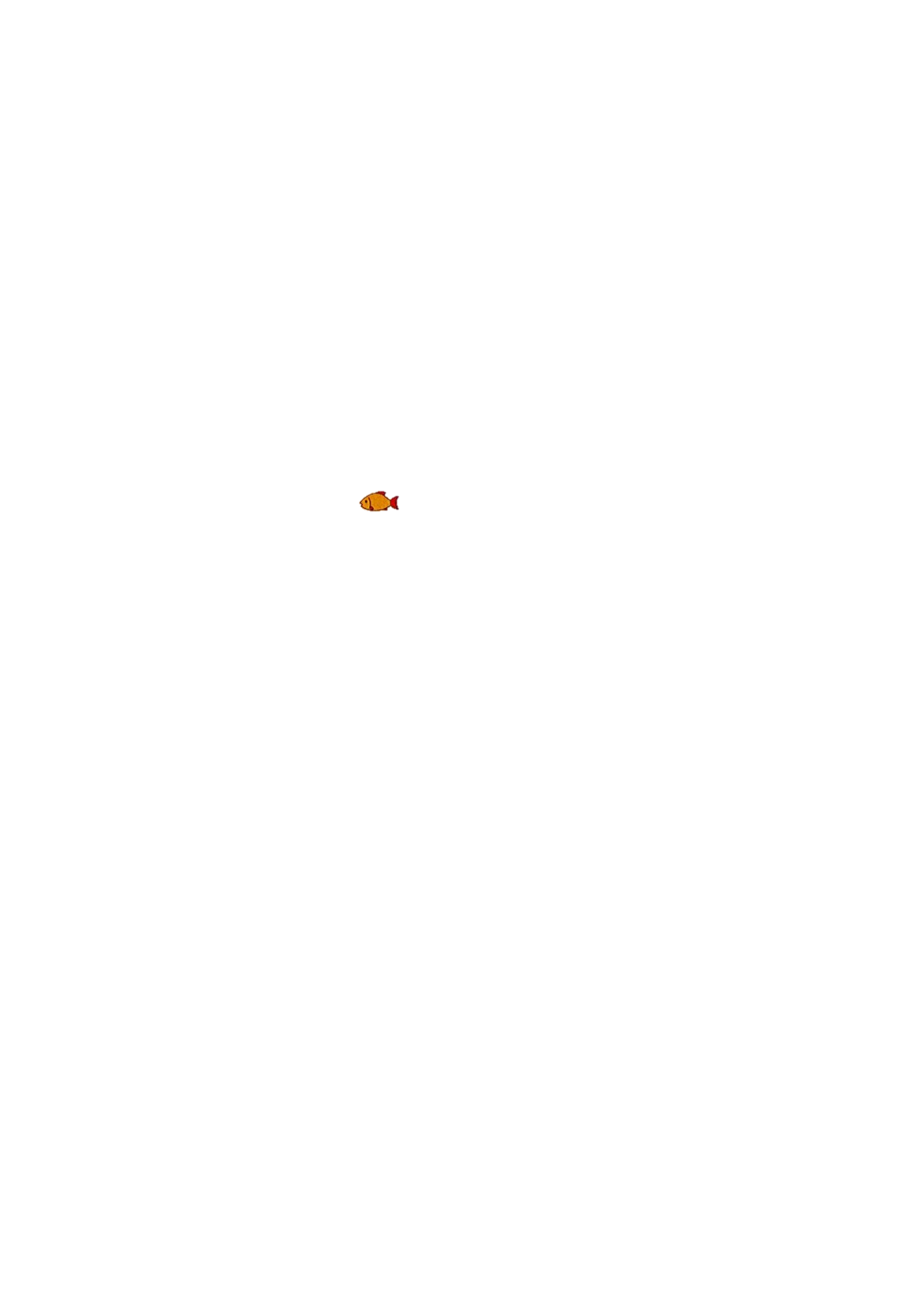 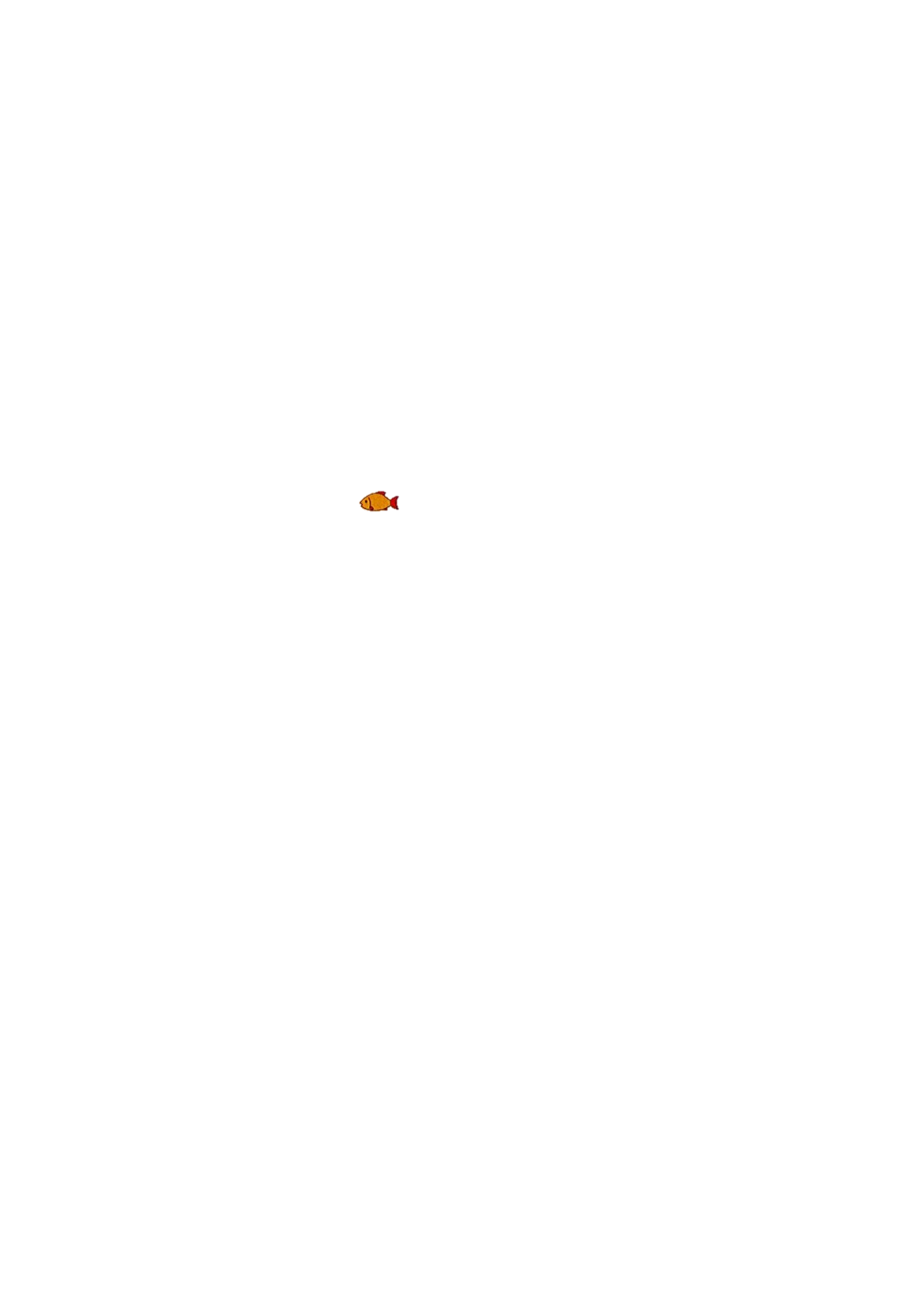 ?
3
?
2
và
được
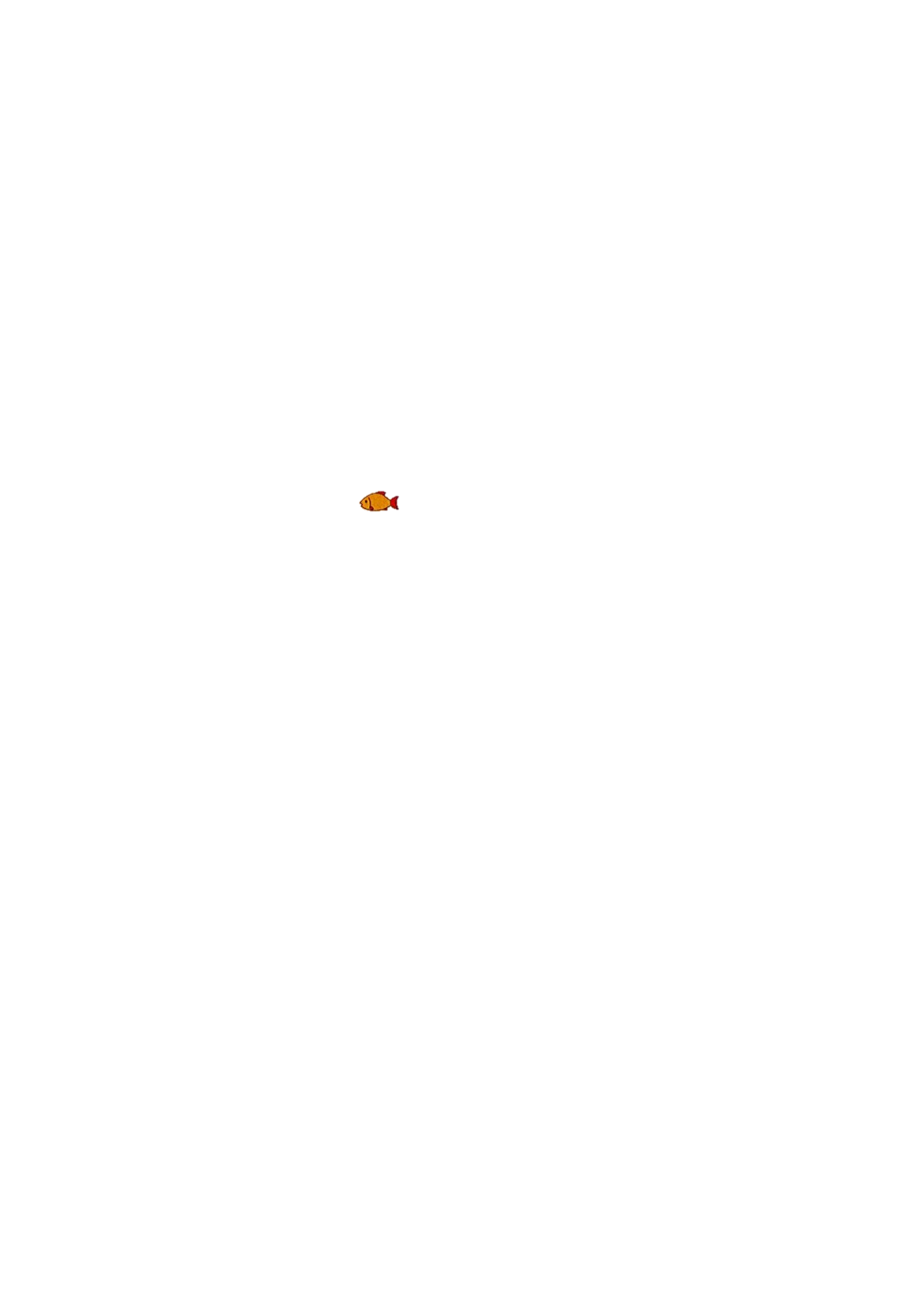 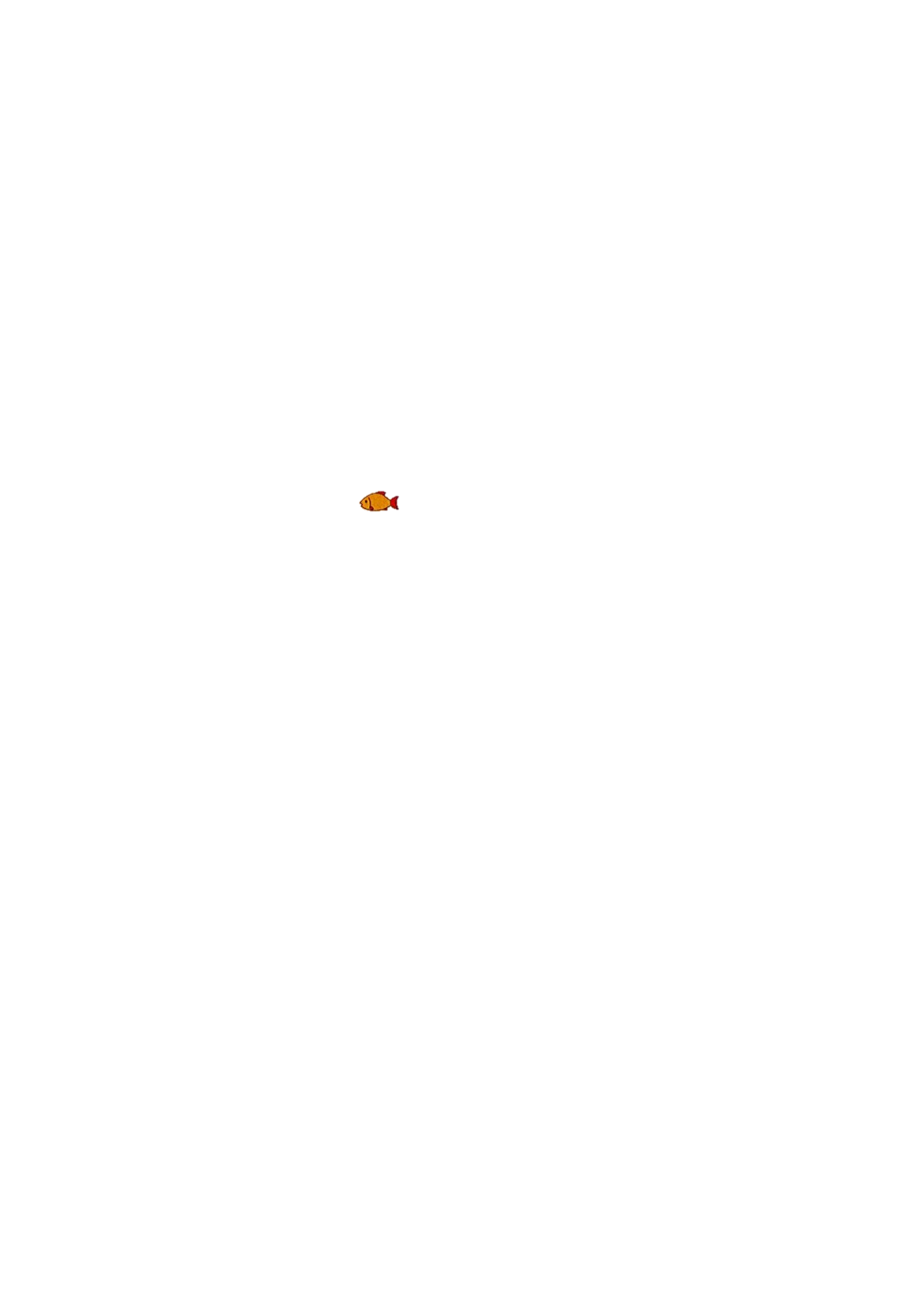 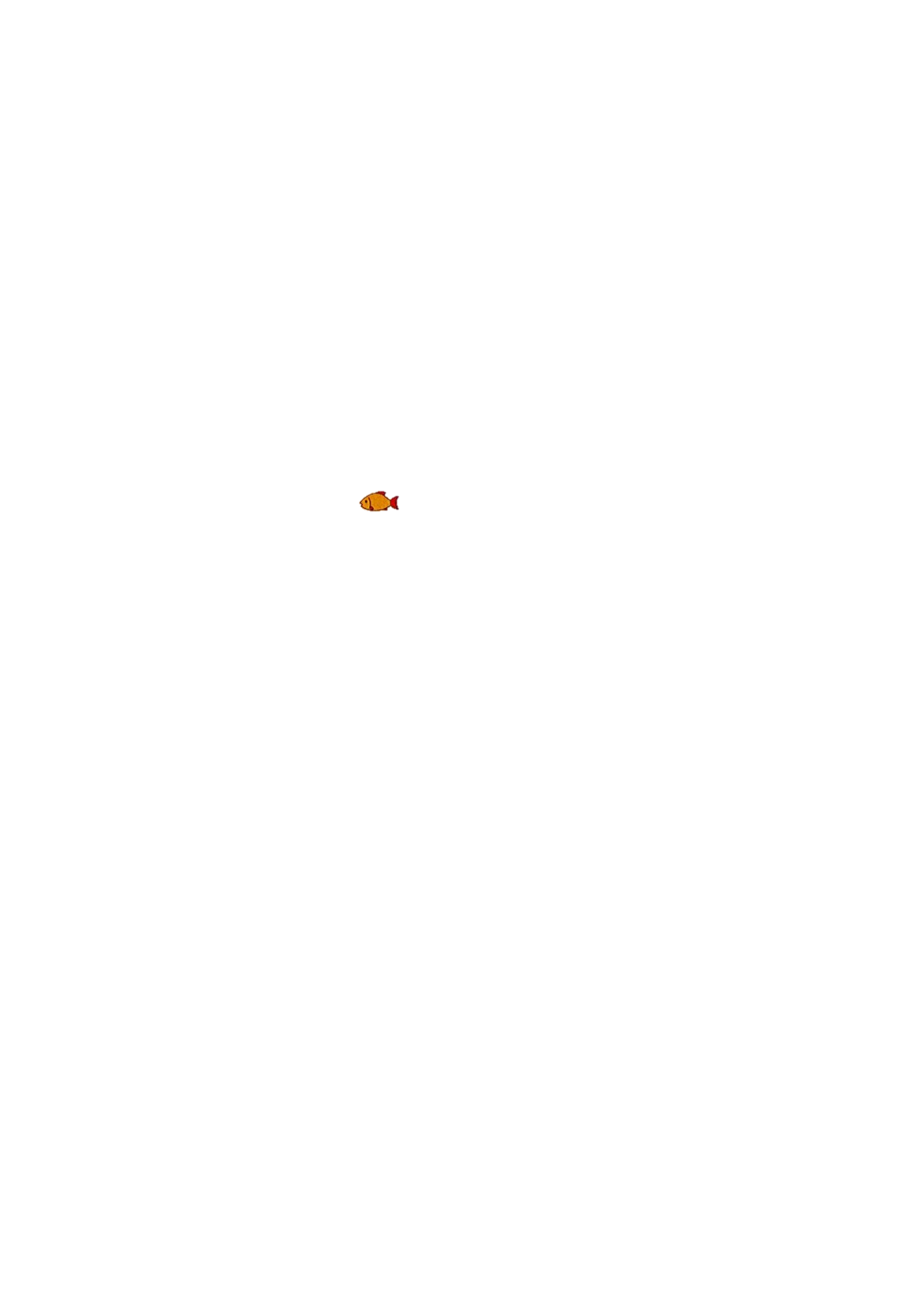 2
5
3
?
và
được
2
5
3
[Speaker Notes: Gv chia nhỏ câu hỏi để khai thác nd]
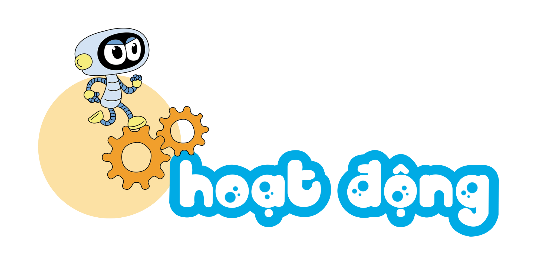 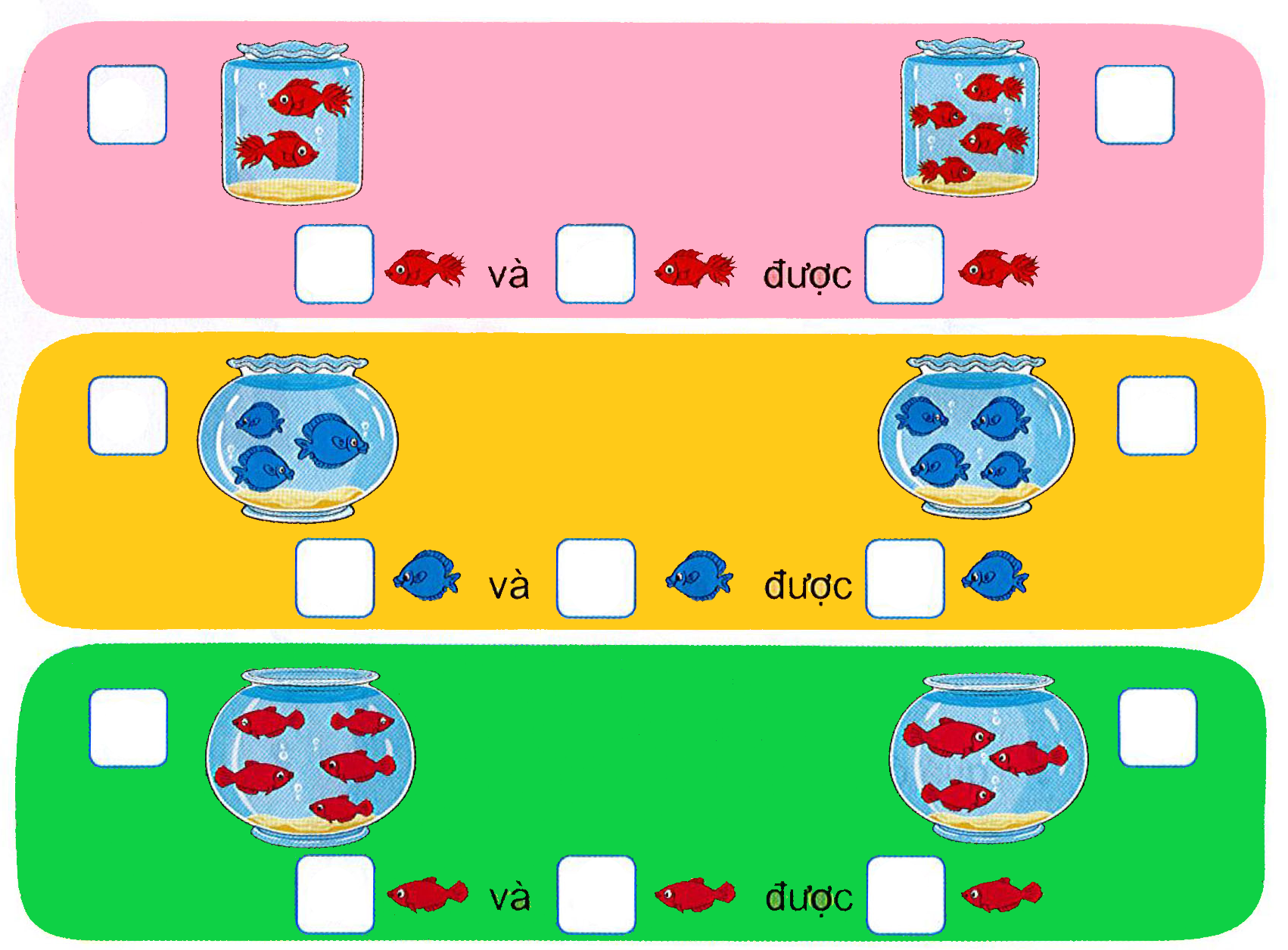 1
Số?
?
?
2
4
2
?
?
?
4
6
?
3
4
?
?
?
?
3
4
7
?
5
3
?
?
?
?
5
3
8
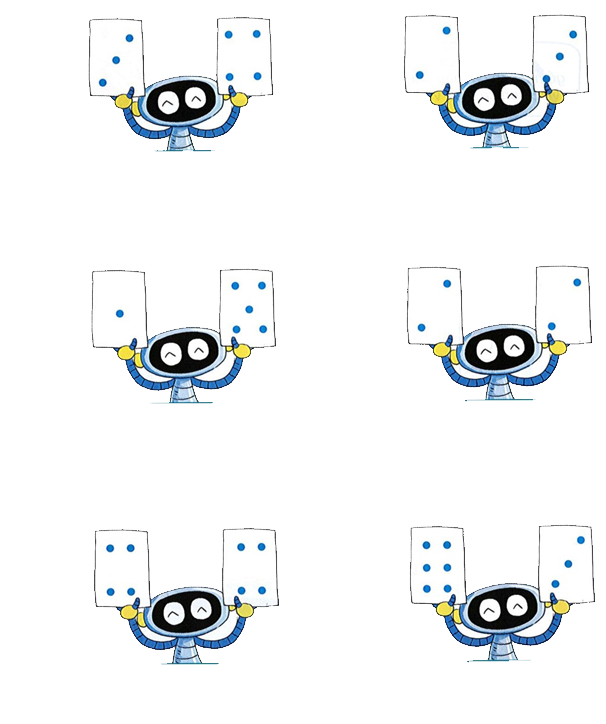 2
Số?
7
?
5
?
6
4
?
?
9
8
?
[Speaker Notes: Sách tham khảo]
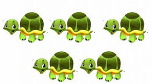 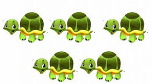 10
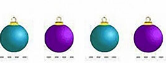 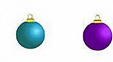 6